Understanding Network Analysis
Introduction
Network Analysis is done for measuring  Electrical
 performance of the components which are used in 
 Complex Systems.
2
Introduction
In Vector Network Analysis method components of Complex
Systems are characterized by measuring their-

	1. Amplitude
     2. Phase
3
Introduction
Amplitude and Phase are measured by sweeping

1. Frequency of the test signal
2. Power of the test signal
4
Fundamentals
In any System effect of Distortion must be considered.

Distortion may be caused by not only  Nonlinear Systems but by Linear Systems too.
5
Fundamentals
Linear System can introduce Distortion by altering the
  Amplitude or Phase relationship of the spectral components
  that makes that signal.
6
Linear Behavior
Input and Output frequencies remain same , no additional frequencies are created.

Output frequency only undergoes Amplitude and Phase changes.
7
Nonlinear Behavior
Output frequency may exhibit frequency shifts from input.

 Additional frequencies in the form of harmonics are created.
SC
8
Linear and Non Linear Behaviour
9
Linear Systems
Linear Systems impose magnitude and phase changes on input signals.

Any Sinusoid applied at input will appear at output with same shape and frequency.

No new signals are created.
10
Non Linear Systems
Non linear devices can vary the frequency of the input signal or may add another frequency component such as harmonic, or spurious signals.
11
Example for Linear Systems
Let us analyze the case of a filter;
   
It is expected that it should have a flat amplitude and 
linear phase response in the specified bandwidth
Range.
12/15/2012
SLC
12
Example contd..
This bandpass filter attenuate  passband frequencies to a
little amount while outside frequencies with great but varying
amount.
13
When a Square wave is passed through a filter variations in
  magnitude  are given as;
14
Variations in phase with frequency that inverts only 3rd harmonic.
15
Linear Systems
Even if filter has linear phase performance, frequency components outside the passband of the Square wave will be attenuated which will result in change in shape of the Square wave and will give a near to Sinewave at the output.
16
Example of Nonlinear SystemDistortion
If an Amplifier is overdriven, the output is saturated and this adds harmonics as result output is no more a Sinusoid.

In filters and transformers distortion is introduced due to hysteresis of inductors .
17
Significance of Vector Analysis
Measuring both magnitude and phase for characterizing a linear network.

Measuring the complex impedance for designing the perfect match.

For performing inverse Fourier Transform.
18
Network Analysis
Involves measurements of ;
Incident
Reflected 
Transmitted 
                 waves along the path
19
Basics of Reflection
When light strikes a transparent surface 
Most of it passes through it
Some of it is reflected back  

If  it strikes a mirror;
-   Most of it is reflected back
-   Some of it passes through it
20
Reflections
In Microwaves too;
Power is incident
Transmitted
and Reflected
         It can be accurately measured on a Network    Analyzer
21
Smith Chart
Impedance is a complex number given by    R+jX or G+jB
To plot Impedance, we use Polar Plots
Instead of plotting direct impedance , reflection coefficient is represented in the form of a vector.
Magnitude : distance from the centre of the display.
Angle: is the angle of the vector .
Value of the Impedance cannot be read directly.
22
Smith Chart
23
Power Transfer conditions
Maximum Power transfer in a load takes place when- 
Rs = RL  is applicable for all frequency inputs.

For non resistive n/w if Rs =r+jx then for perfect match value of RL must be= r-jx
24
Power Transfer conditions
Need for efficient Power transfer is one of the main reasons using high frequencies in transmission lines.
At low frequencies, a simple wire is adequate for conducting power.
The voltage and current are same no matter where the measurement is done on the wire.
25
Power Transfer conditions
The voltage and current are same no matter where the measurement is done on the wire. 

Resistance of the wire is relatively low and has little effect on low-frequency signals.
26
High Frequency Transmission
At higher frequencies , wls are comparable are even smaller than the length of the conductors in high frequency circuits.

Power transfer takes place in terms of traveling waves.
27
High Frequency Transmission
When a transmission line is terminated in the characteristic impedance maximum power is transferred to the load.

In non matched conditions part of the power that is not absorbed is reflected back from load to source.
28
Line under short
No voltage and therefore 0 power dissipation.

A Reflected wave is launched toward the source which is equal in magnitude but opposite in phase.

Same magnitude waves traveling in opposite directions.
29
Line under Open Circuit
O/c no current, i.e. a current wave of same magnitude as incident is reflected back while the reflected voltage wave will be in phase with the incident voltage wave in the plane of load.

The incident and reflected current waves travel in opposite directions.
30
Conclusion
Under open or short conditions standing waves are formed in
the transmission line
31
Impedance Measurement
The traditional way is to do with VSWR using tunable probe and slotted section.

Modern NAs measures the incident and reflected waves directly during frequency sweep and impedance results displayed in number of forms.
32
Important Terminologies of Network Analysis
Incident R
Transmitted B
Reflected A
33
Device Characterization
Ratioed Transmission = B/R

Ratioed Reflection = A/R
34
Network Terminologies
Reflection Co-efficient = Vreflected/Vtransmitted

Return loss = -20 log |RC|

VSWR = Emax/Emin
35
Device Characteristics
Full reflection side i.e. line o/c ors/c
RC
0
1
RL
max
min
VSWR
Infi.
1
No reflection side i.e. Zload=Zchst
36
Device Characteristics
Transmission Co-eff. = Vtransmitted/Vincident

Insertion Loss = -20 log |Vtrans/Vinc| in dB

Gain = 20 log |Vtrans/Vinc|
37
Measuring Group Delay
This is the measure of the transit time of a signal through a DUT versus frequency.
It is calculated by diff. the DUT’s phase response with frequency
Group delay is indication of phase distortion.
38
Network CharacterizationParameters
To completely characterize an unknown linear 2 port device we compute a set of parameters under various conditions.

These parameters used to describe the n/w under all conditions
39
Network CharacterizationParameters
Low frequency n/ws or devices are characterized based on measurement of H,Y and Z parameters.
H,Y,Z parameters are calculated based on total voltage and current at the i/p or o/p ports of device.
40
Network CharacterizationParameters
At high frequency it is difficult to measure voltage and current S parameters are used to characterize the network.
These parameters relate to measurements such as gain, loss and RC.
H,Y,Z parameters can be derived from S parameters
41
S -Parameters
S-Parameters = Sqr of no. of ports
42
S-Parameters
S21 means power emerging from port 2 as a result of applying power at port 1

S11 indicates the reflection measurement
43
S-Parameters
S11=b1/a1 with a2=0
S21=b2/a1 with 
a2=0
S22=b2/a2 with
 a1=0
S12= b1/a2 with 
a1=0
44
Bode100
Vector Network Analyzer
45
Measurement Modes
Gain/ Phase.
Impedance/ Reflections.
Frequency Sweep for measurement of Gain, Reflection coefficient, Impedance.
Signal Source
Built in DDS with adjustable level &
Frequency.
Introduction to unit
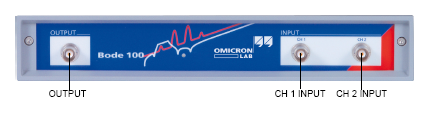 Front View
It includes
49
Technical Specifications
Frequency Range   :  0 – 40MHz
Output Impedance  :  50 Ohms
Waveform               :  Sine wave
Output Level		    :  0.01 to 1Vrms 
							 -27dBm to 13dBm
Dynamic Range     :   >100 dB at 10Hz
                                   receiver bandwidth
50
Applications in Lab
What is the magnitude and phase shift of a filter at a given  frequency?
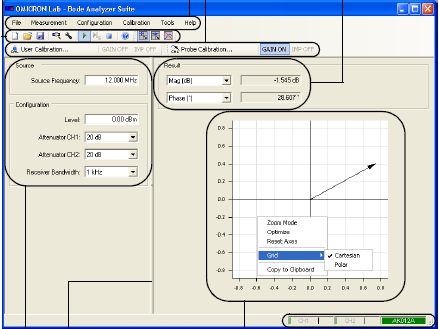 51
Applications in Lab
What is the Reflection coefficient in dB of a  filter at x frequency?
What is the Impedance and Admittance of a filter at x frequency?
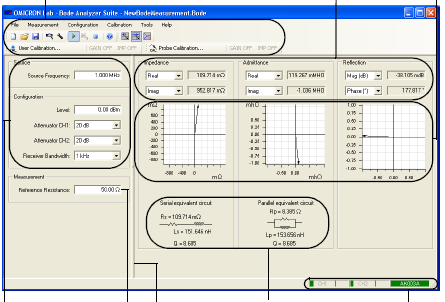 52
Applications in Lab
What is the frequency response of a filter?
Draw Smith Chart for a given device?
Determine series and parallel Resonance 
   frequencies of given device?
What is the group delay of a filter at x
   frequency?
53
Answers to above questions
Use Sweep Mode of Bode100:
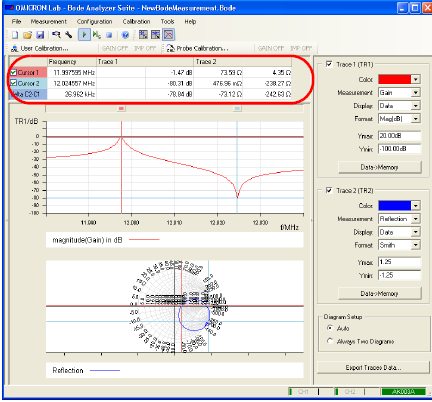 54
Application Notes
Analysis of the cable:
Attenuation of the cable with Frequency.
Measurement of Dielectric Constant.
Change of Impedance of cable with Frequency.
Location of a short circuit,or break of the cable.
Efficiency of shielding of cable,
55
Application Notes
Stability Analysis of Power Supply
56
Application Notes
Measurement of Open loop Gain of an 
Op-Amplifier.
57
Thank  you
58